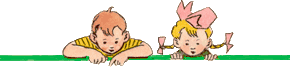 Из опыта работы школьной библиотеки к по духовно-нравственному  воспитанию младших школьников
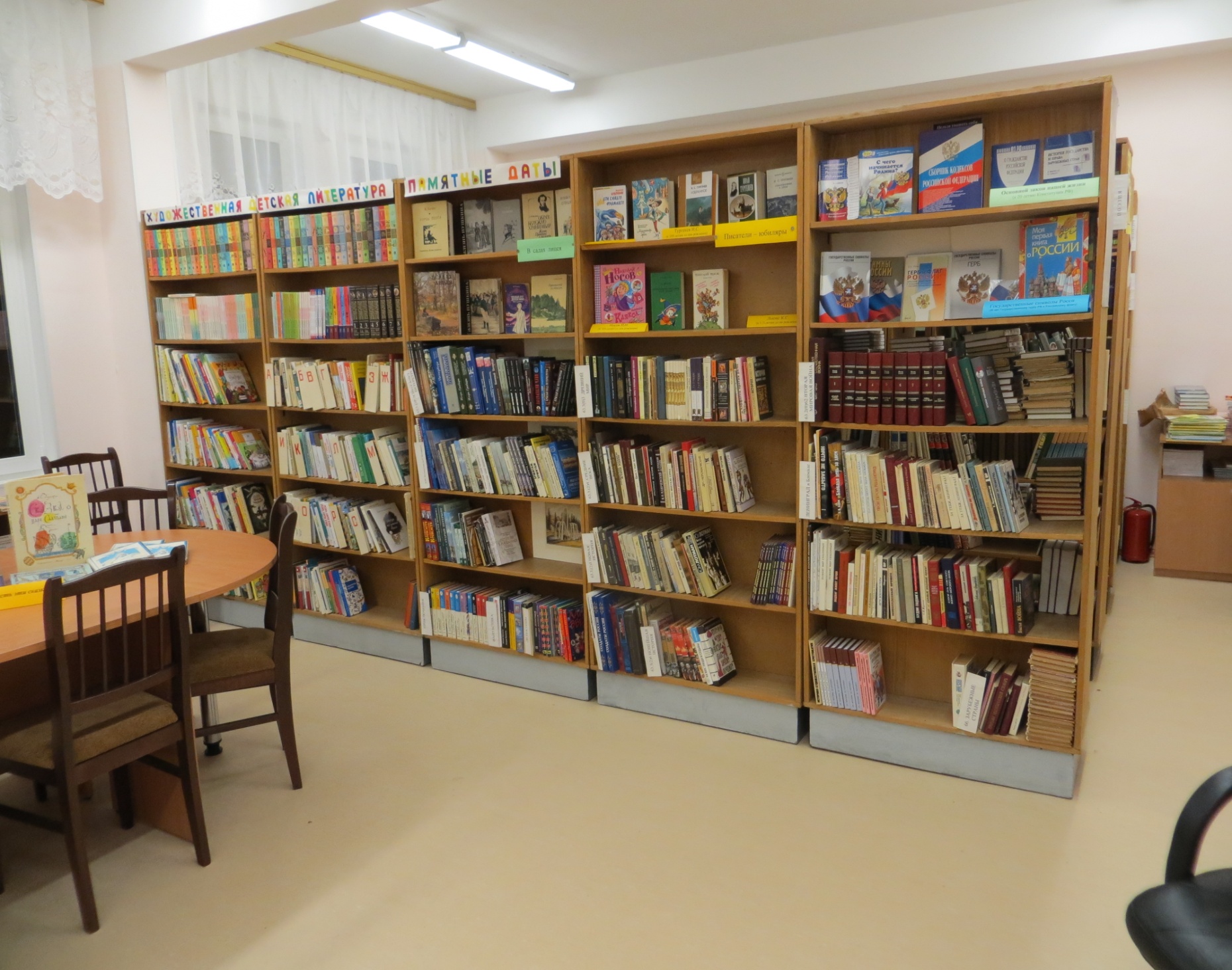 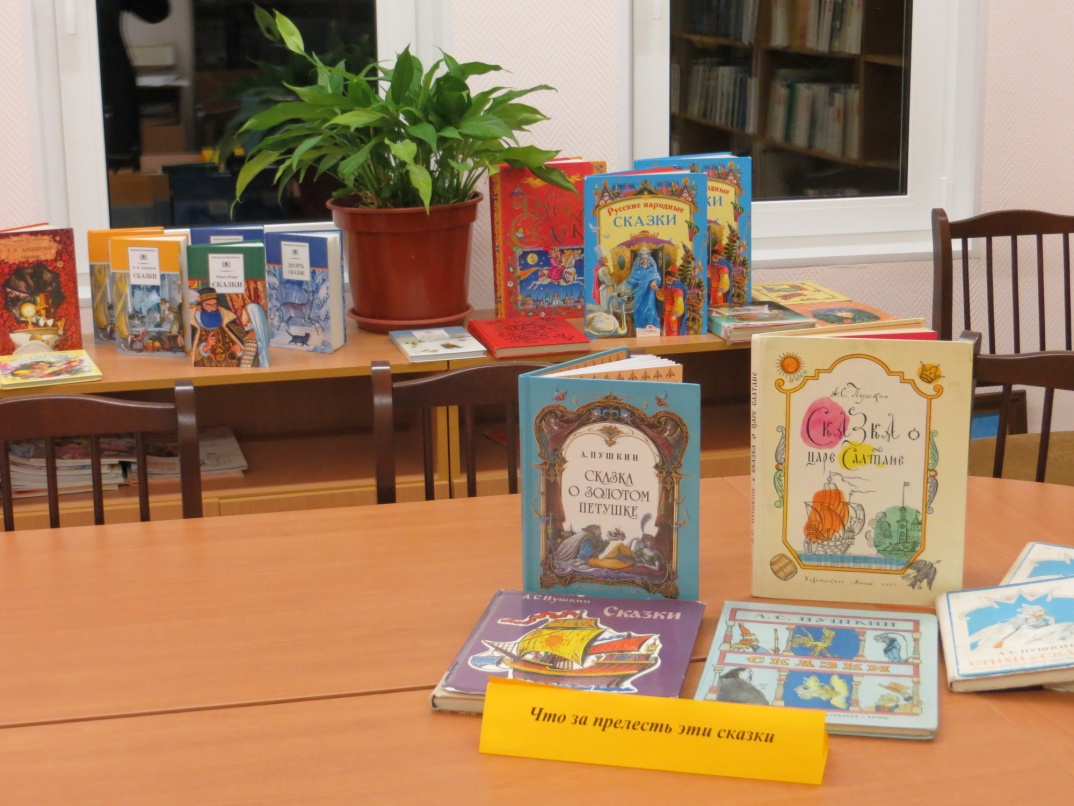 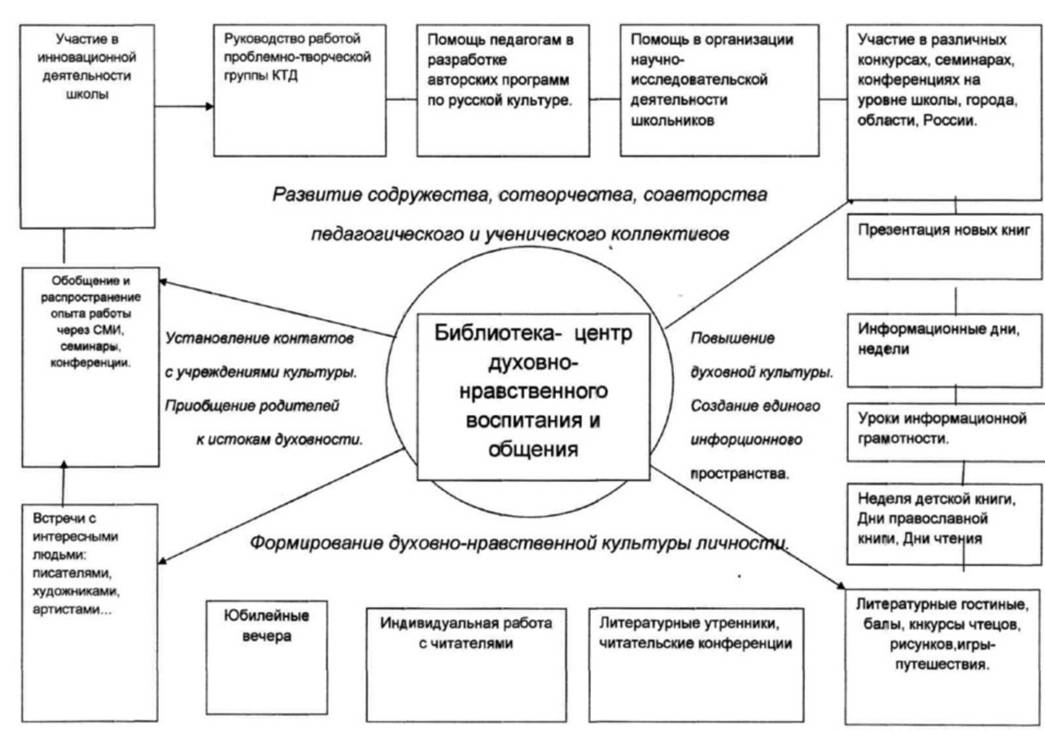 Тематические книжные выставки
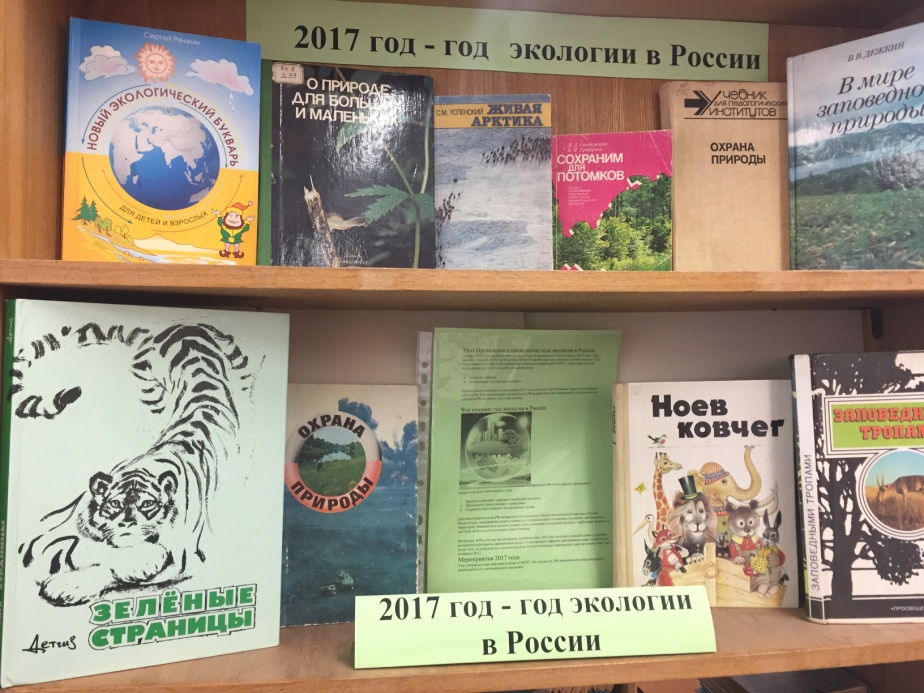 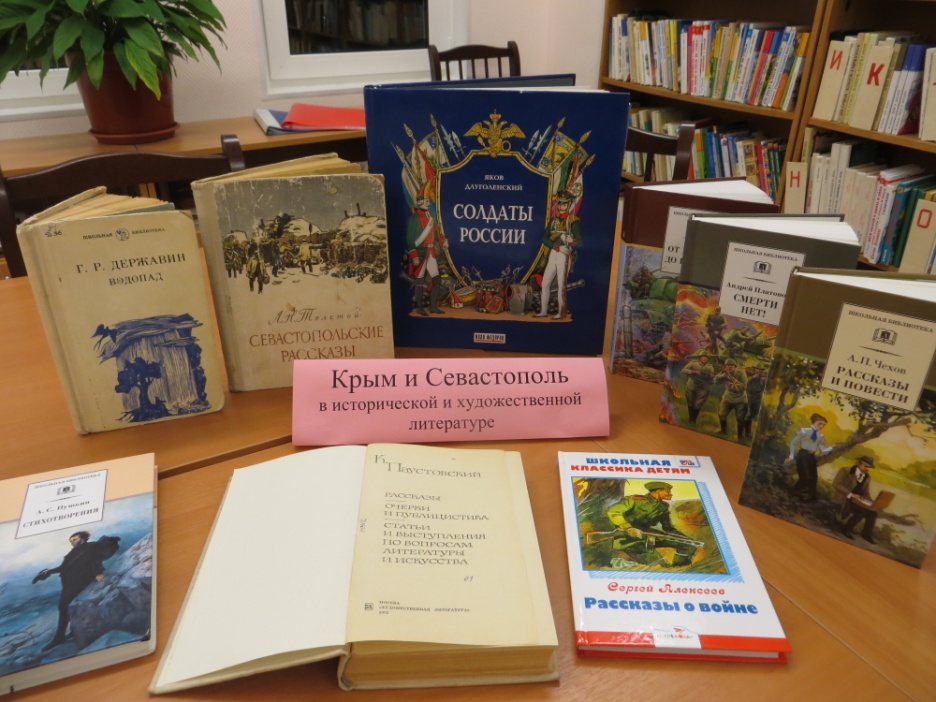 Беседы о книге
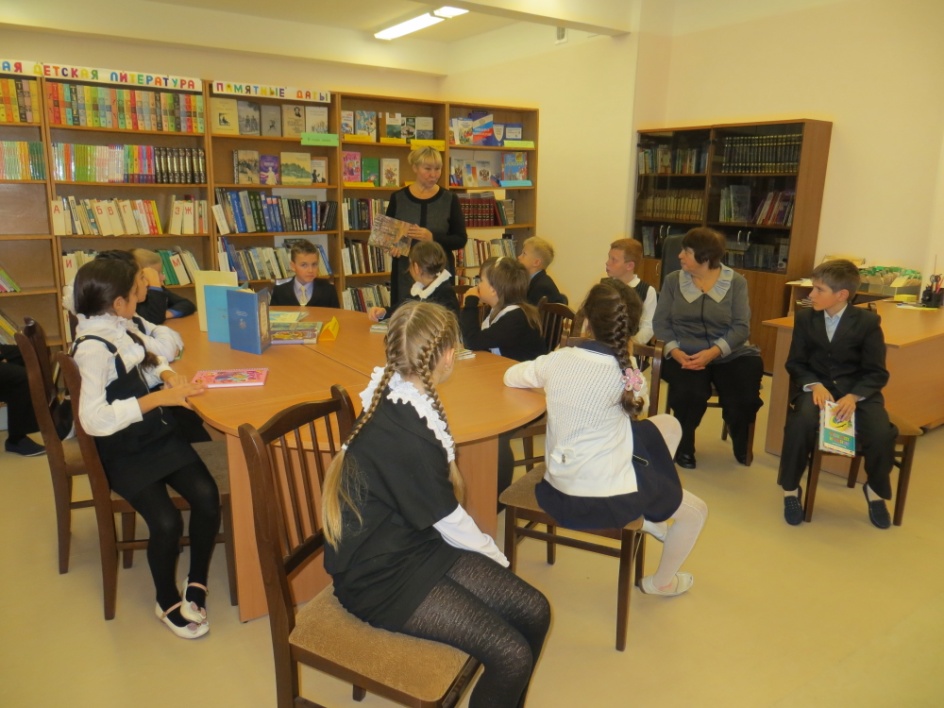 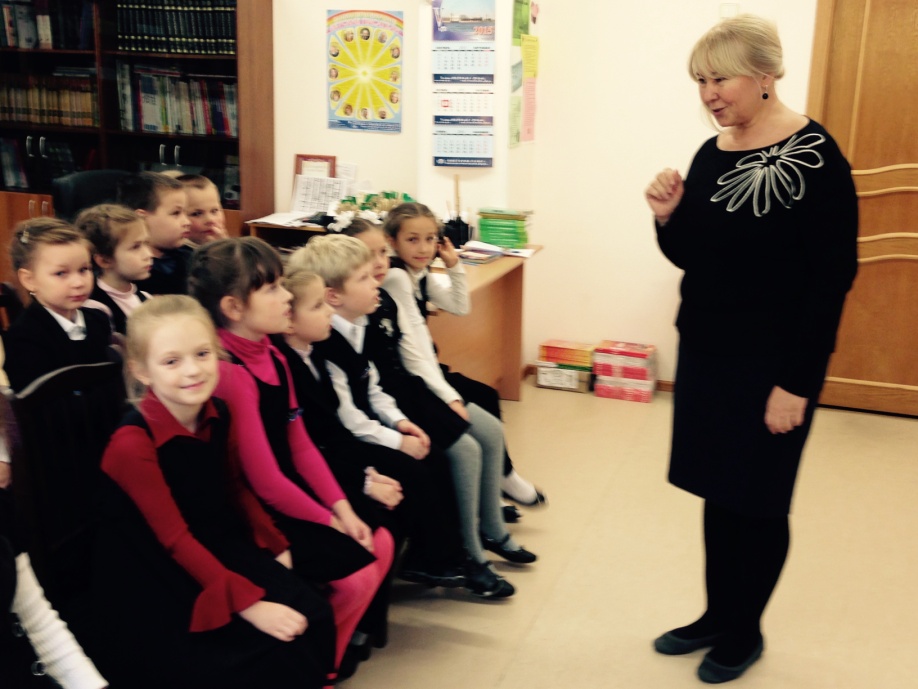 Библиотечные занятия
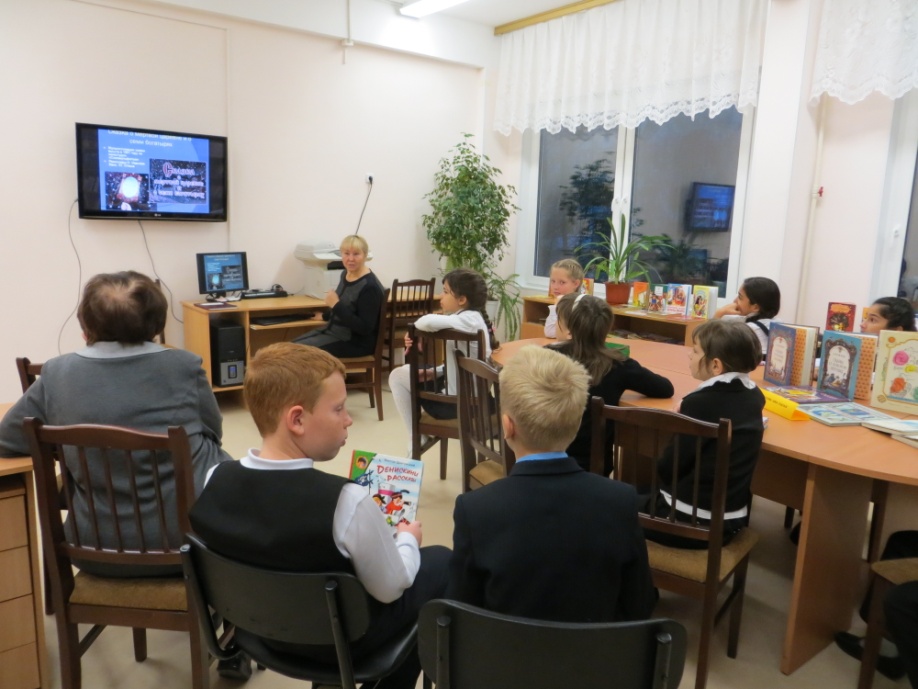 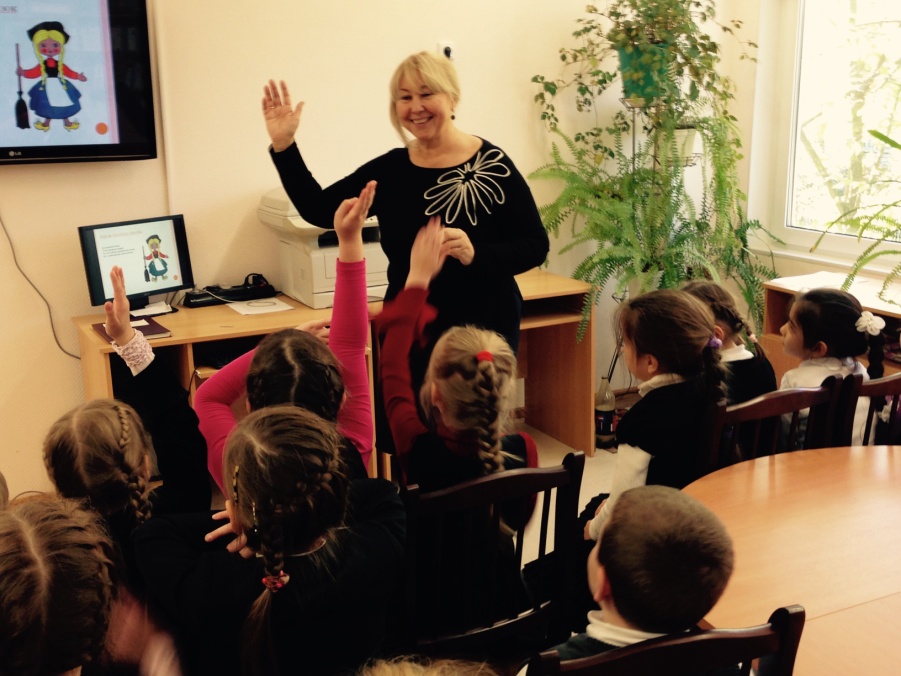 Акции школьной библиотеки
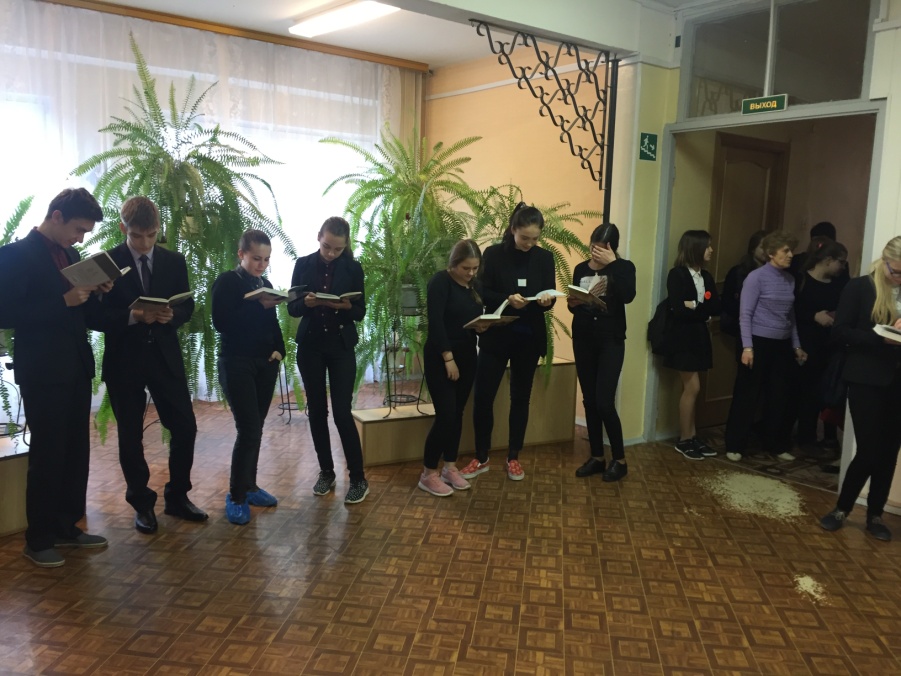 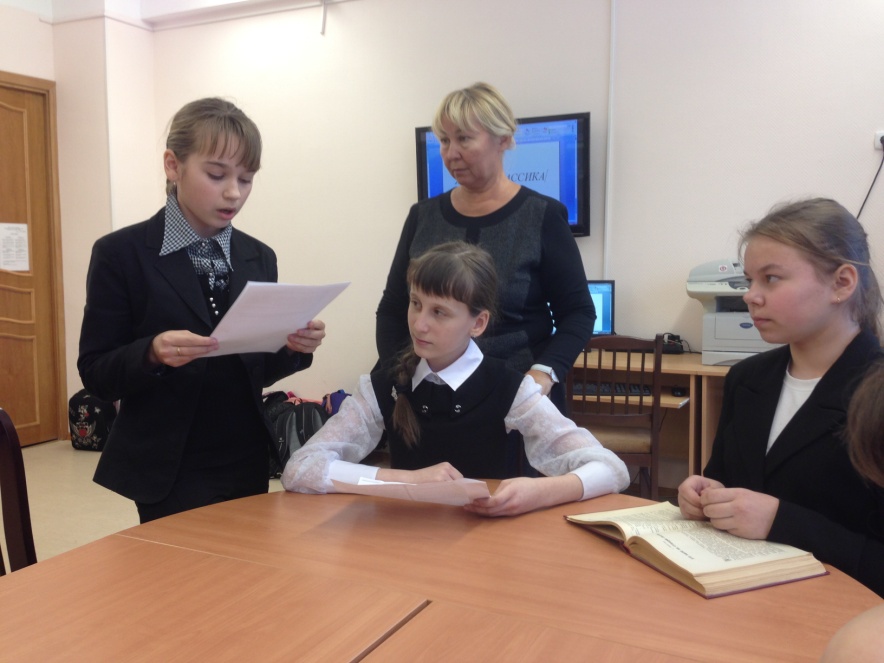 Праздник книги
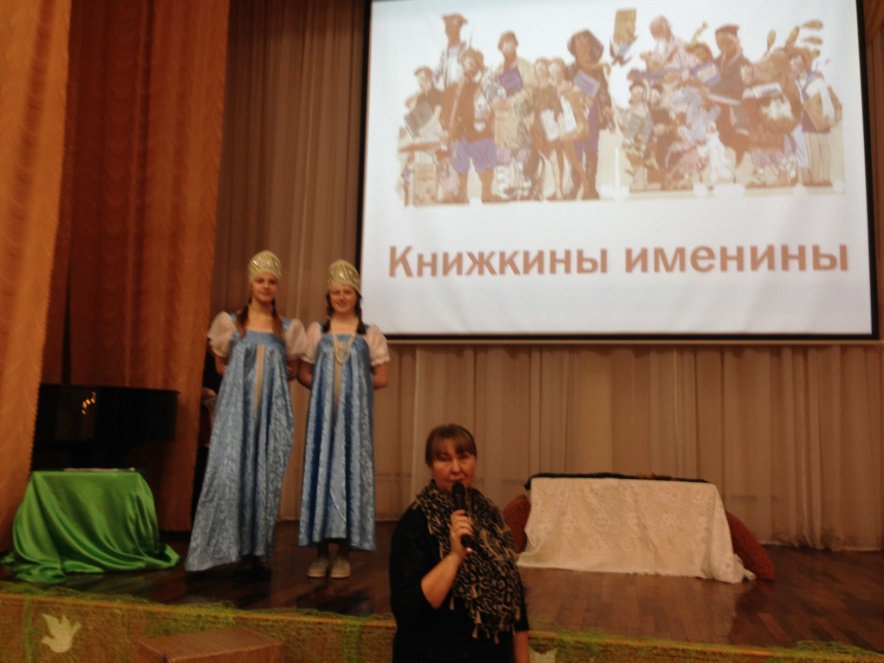 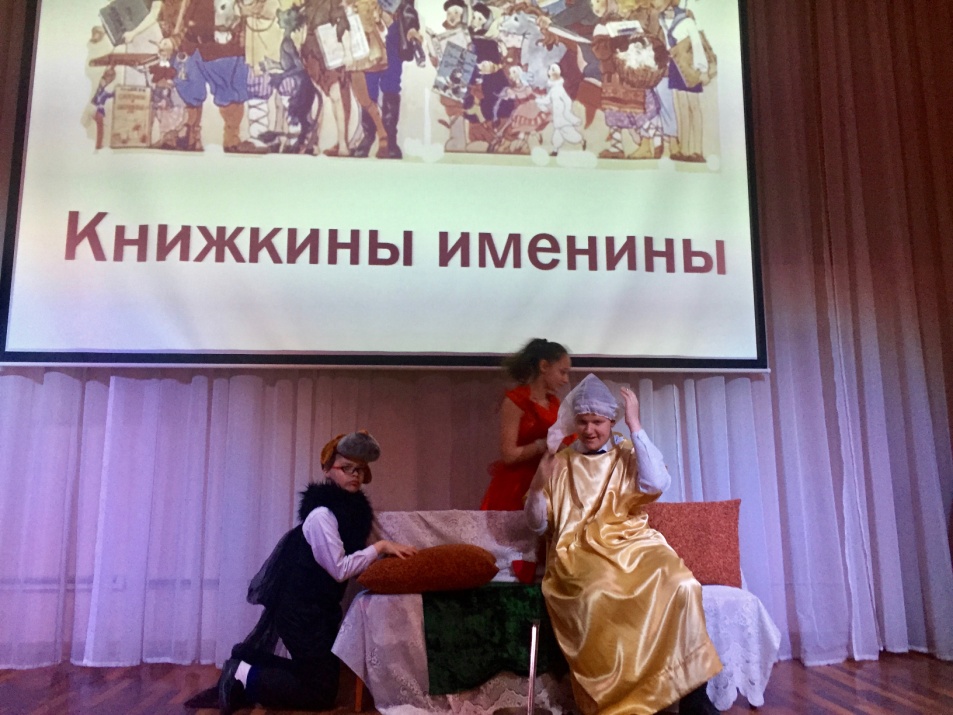 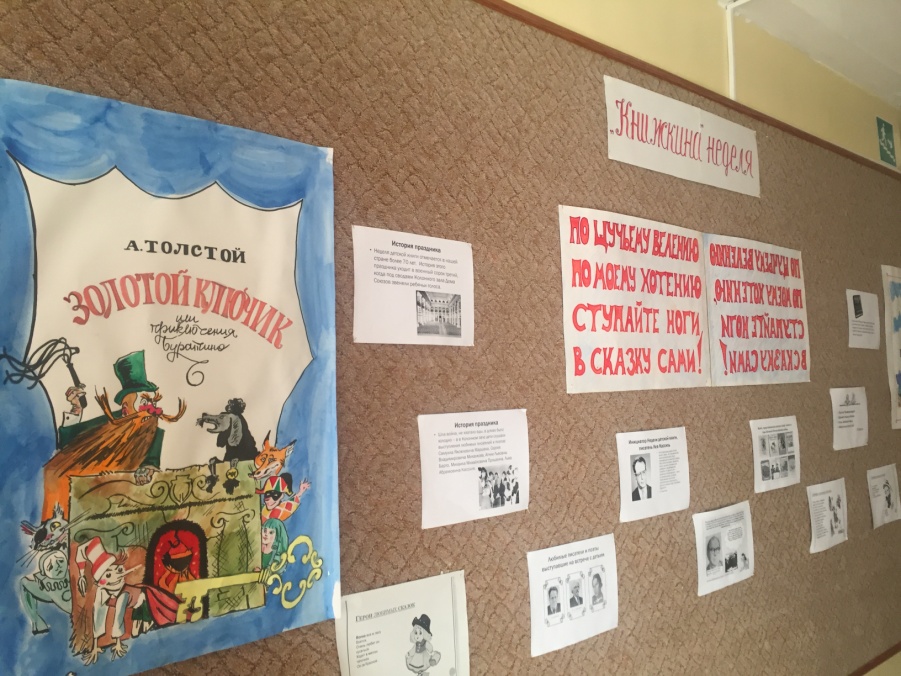 Викторины
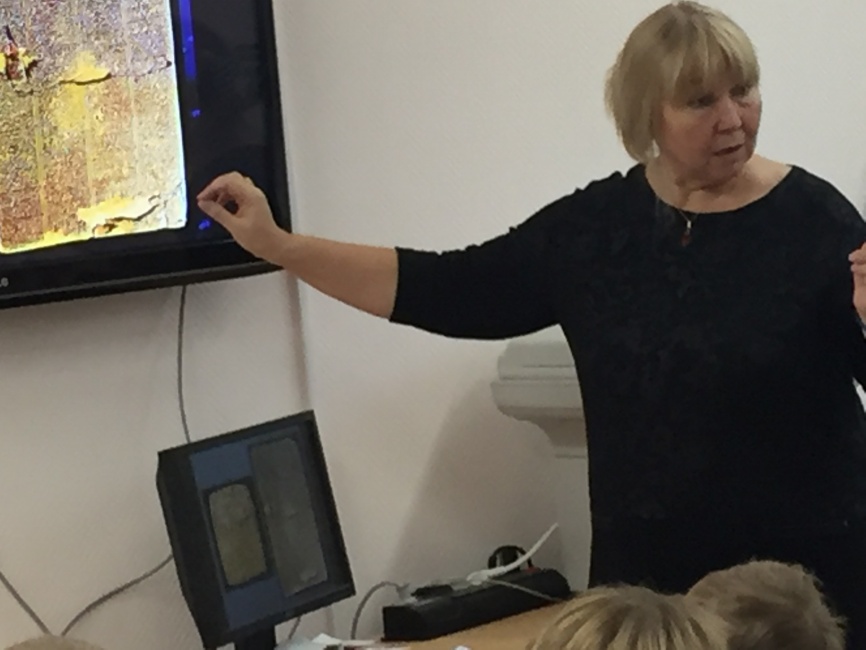 Творческие конкурсы
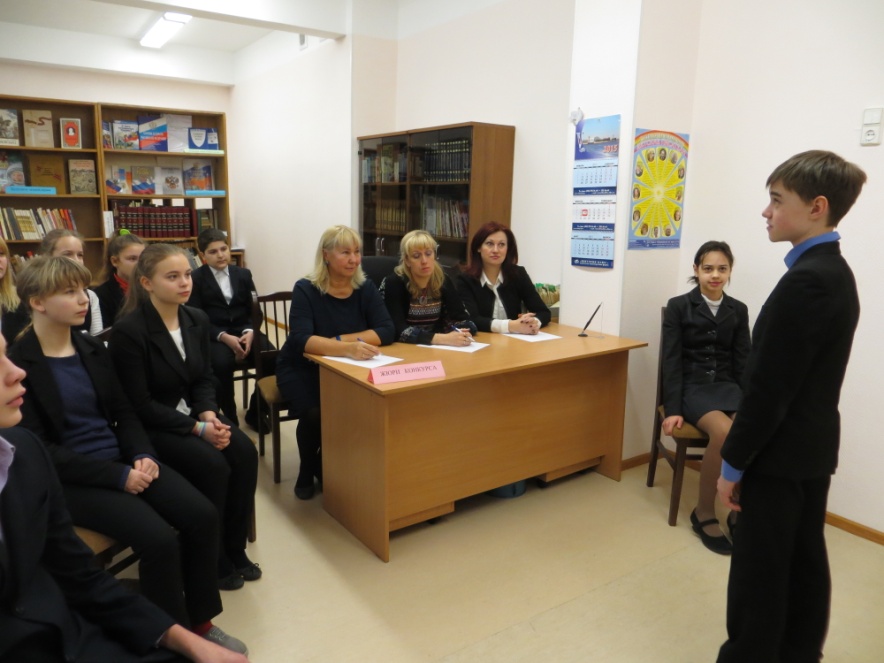 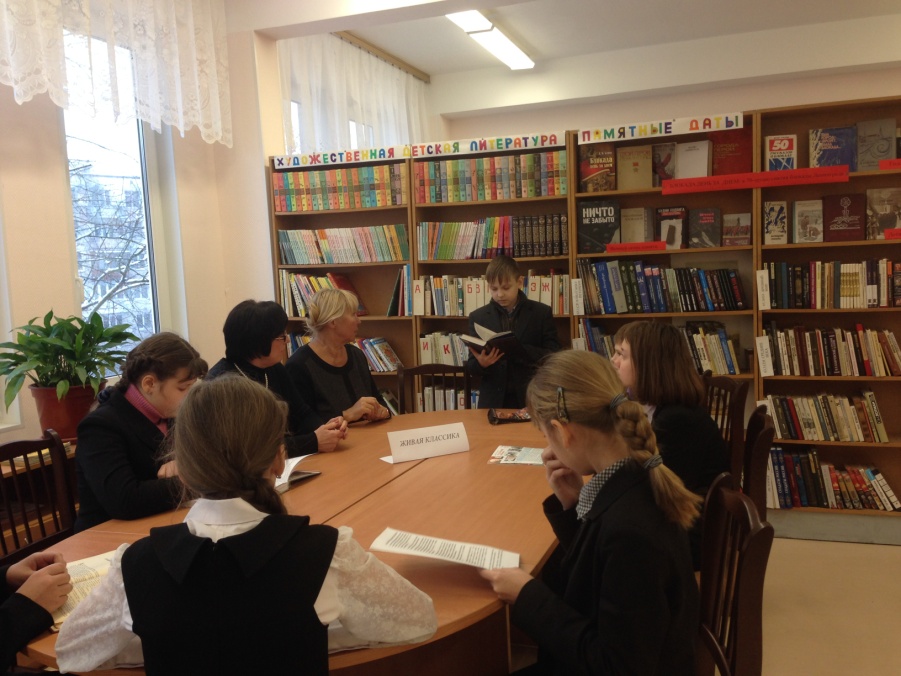 «Разукрасим мир стихами» (стихи петербургских поэтов)
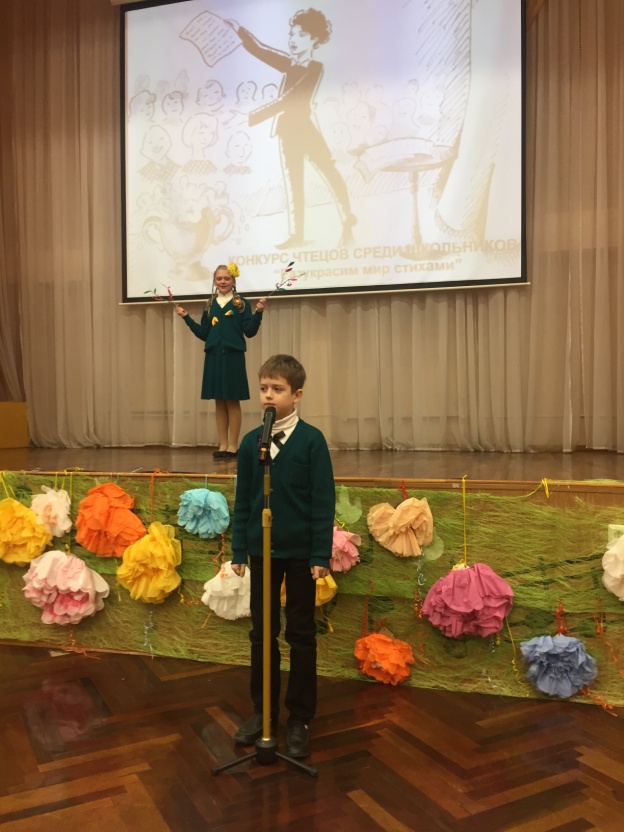 Удивительный мир книг(внеурочная деятельность)
Удивительный мир книг(внеурочная деятельность)
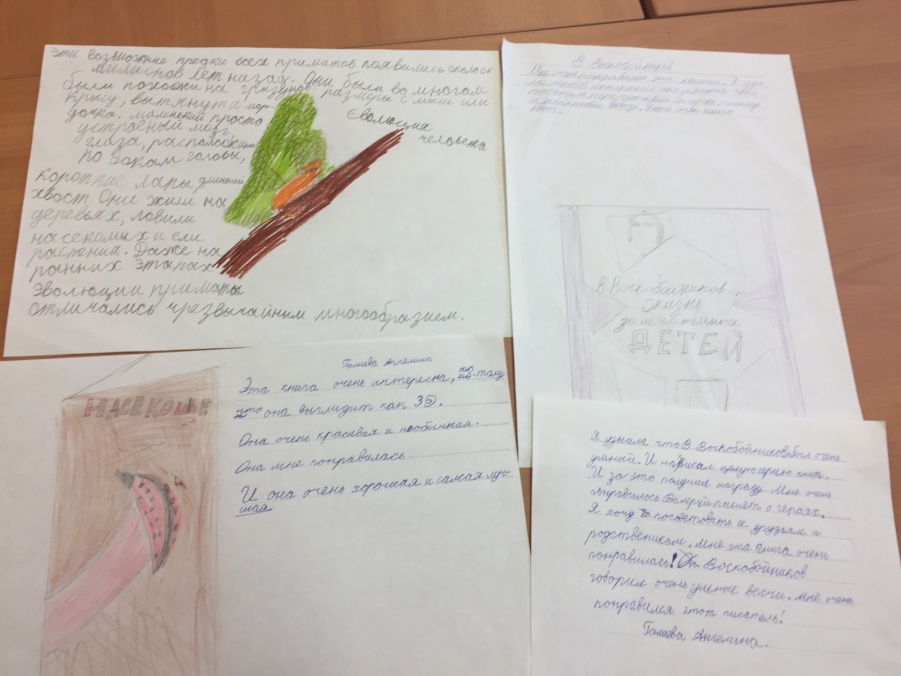 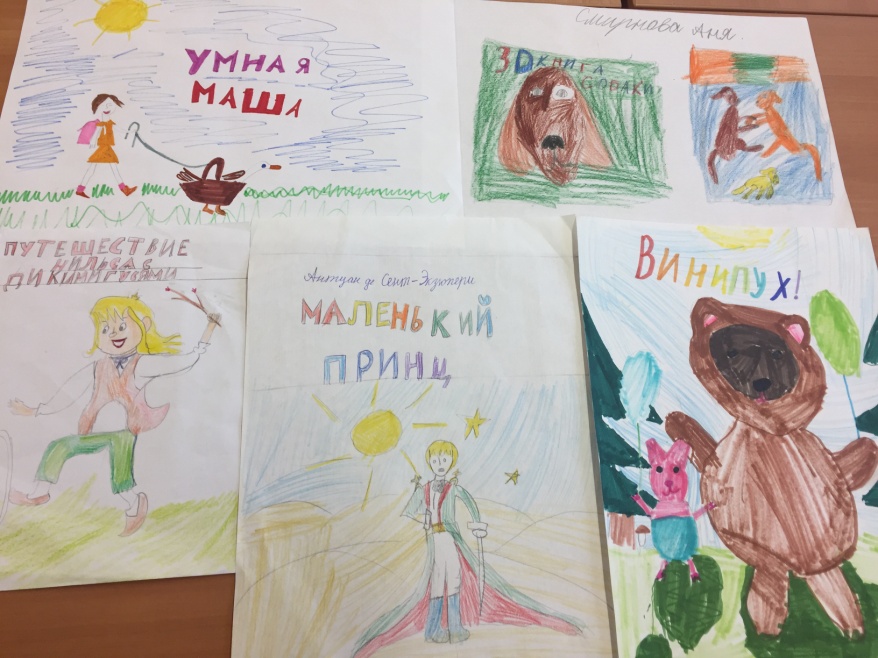 Библиотека-территория чтения
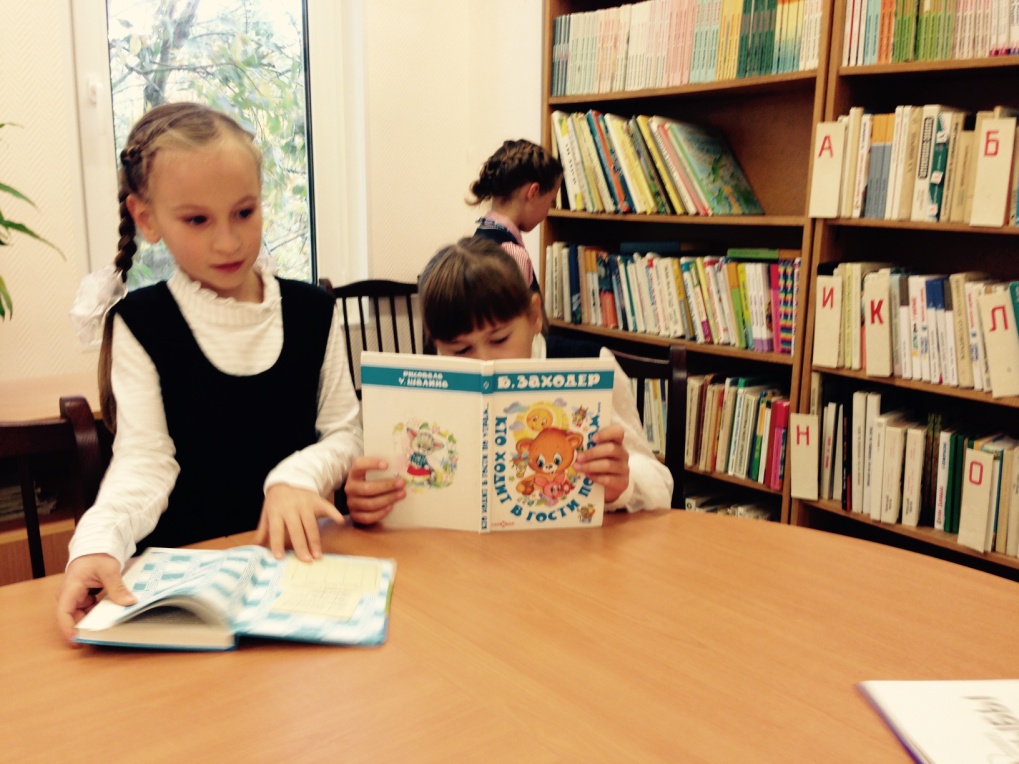